Seminář komunikace Kombinované studiumLekce 1
RNDr. Eva Trnová, PhD.
Organizace
Podmínky ukončení:
Video:
- jakákoliv pedagogická komunikace 
- reflexe 
Sebereflexe
Kam – bude v ISU
Termín – návrh 31.12. 2018 – vyhovuje???
Obsahová struktura seminářů
Seminář 1
Obecná teorie komunikace
Základní informace z verbální a neverbální komunikace
Seminář 2
Otázky v pedagogické komunikaci
Zpětná vazba
Naslouchání
Vaše návrhy???
Co je to komunikace
Co si představujete pod pojmem komunikace?
Co je to komunikace
Latinský původ: znamená něco spojovat.
Různé významy: 
označení pro dopravní síť 
přemisťování lidí, materiálů, ale také myšlenek, informací, postojů, pocitů od jednoho člověka k druhému.
Definice komunikace
Kybernetika: Komunikátor – komunikační kanál – komuniké -  komunikant (nakreslit schéma)
Nejde jen o pouhý přenos informace – jde o sebeprezentaci, o vyjádření postojů k předmětu, ke komuniké i k příjemci.
Jde o různou úroveň  působení, ovlivňování, znesnadňování či usnadňování porozumění.
Komunikujeme i když nekomunikujeme!
Aktivita - obrázek
Práce ve dvojicích  - jeden kreslí druhý dává instrukce.
Aspekty komunikace
Obsahový aspekt – sémantický obsah
co sdělujeme (obsah) a jak (struktura) …
Vztahový aspekt – vztahy pociťované mezi komunikujícími – většina vztahových informací je předávána neverbálními a paralingvistickými signály  (zabarvení hlasu,frázování…)
vztah k obsahu komunikace – je pro mě zajímavý ?;
neverbální komunikace; 
nutný soulad mezi sémantickým obsahem a vztahovým aspektem – nebezpečí neporozumění.
Vsuvka z wiki
Sémantika
 (též sémaziologie) je nauka o významu výrazů z různých strukturních úrovní jazyka – morfémů, slov, slovních spojení a vět, popř. i vyšších textových jednotek. Význam se často spojuje či ztotožňuje se vztahem těchto výrazů ke skutečnosti, kterou označují. Skutečností se rozumí to, co člověk poznal, tj. znalostní model té reality; o nepoznaném člověk nic neví. Slovo vzniklo z řeckého σημαντικός, sémantikos, od sémainó, označuji a séma, znak, znamení. Výraz (forma, syntaktická složka, jazykový konstrukt, řetězec symbolů) je nosná struktura, která umožňuje přenos, záznam (pamatování) a zpracování nesené informace – významu.
Aktivita
Představení – ústně  -  písemně
1 minuta příprava – půl minuty prezentace
Cvičení ve dvojici
Aktivita k procesu vnímání informace
Práce ve skupině 
Zapište, co jste se od souseda dozvěděli – představte svého kolegu ostatním
Komunikační proces
Co si pamatujeme: 
snadněji zachytíme z komunikace to, co má větší informační náboj – hůře si pamatujeme věci běžné a opakující se   - lépe neobvyklé, překvapující, výjimečné.
Výjimečnost může být způsobena:
obsahem
formou
osobností
Zákon dvojí filtrace
Ochrana před zahlcením informacemi
Zákon dvojí filtrace:
1. filtrace  - nevědomý proces
2. filtrace vědomý proces – vybíráme to, co je pro nás důležité, zajímavé…
Působení podnětů z prostředí – intenzivní podněty přitahují naši pozornost mnohdy i proti naší vůli.
Vnímání informací
Proaktivní interference – neschopnost zapamatovat si nové věci (informace, zážitky).
Retroaktivní interference – vypouštění minulých zapamatovaných informací nebo zážitků.
Redundance sdělení
= míra informační nadbytečnosti 
Důvody:
větší květnatost mluvy;
větší detailizování;
používání prázdných slov a frází.
Zajímavost: Psaný text odlišná míra redundance – řádky v horní polovině mají menší redundanci než dolní polovina textu. Všimli jste si toho?
Proces vnímání zprávy
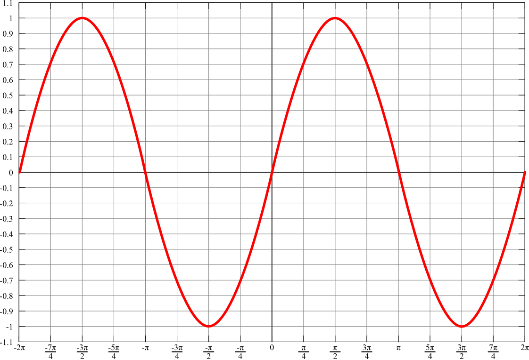 Dá se znázornit graficky - sinusoida
Počátek informace – působí novost
Konec informace  - lidské povědomí reaguje tak, že se snaží zachytit co nejvíce z informace, když zjistí, že už nebude nic následovat
Střední část informace – vnímáme nejméně
Video
Dva  zákony
Zákon posledního členu – nejvíce si pamatujeme poslední informace  z mluveného projevu
Zákon efektu primárnosti – zapamatujeme si zejména počáteční část informace. Video
Míra citlivosti při vnímání informací je individuálně odlišná.
Jak jste na tom Vy? Vzpomeňte na aktivitu „Představování“
Jaké funkce má komunikace 1
Zkuste nějaké formulovat – práce ve dvojicích
Jaké funkce má komunikace 2
Informativní – předávání informací mezi lidmi
Instruktivní – je to také funkce informativní, ale navíc vysvětlení významu, postupu…
Přesvědčovací – působení na druhého s cílem změnit jeho názor , postoj pomocí argumentace
Posilovací a motivující – patří k fci přesvědčující, ale jde o posilování určitých pocitů sebevědomí, vlastní potřebnosti, vztahu k něčemu…
Jaké funkce má komunikace 3
Zábavná – jde o to pobavit – snaha vytvořit pohodu
Vzdělávací a výchovná – specificky uplatňovaná zejména prostřednictvím institucí – souvisí s fcí informativní a instruktivní, ale navíc fce dohled, dozor, kontrola
Socializační a společensky integrující – vytváření vztahu mezi lidmi; společensky podmíněná – různé způsoby komunikace různých vrstev
Jaké funkce má komunikace 4
Souvztažnost – informace jsou dávány do určitých souvislostí, které nám pomáhají lépe je pochopit a vstřebat
Fce osobní identity – ujasňujeme si, kdo jsme, vytváříme si svou osobnost komunikací s ostatními
Poznávací - souvisí s fcí informativní – tam je hlavní komunikant – zde komunikátor – sděluje zážitky, vzpomínky, plány…
Jaké funkce má komunikace 5
Svěřovací – zbavování se vnitřního napětí a pomáhá překonávat těžkosti, empatie
Úniková – snaha odreagovat se – pomáhá překonávat napětí, stres – „nezávazné povídání“ 
Význam jednotlivých funkcí se mění v závislosti na mnoha faktorech
Které funkce jsou plněny především ve škole?
Základní komunikační dovednosti
Napište na  papírek, jaké dovednosti považujete za důležité pro komunikaci.
 Porovnejte si své názory ve čtveřicích a vyberte pro prezentaci ty, na kterých se shodnete.
Základní komunikační dovednosti
Mluvení
Čtení
Psaní
Naslouchání
Která je podle vás nejjednodušší a která nejobtížnější.
Co ovlivňuje komunikaci
Dovednosti komunikujících
Počet účastníků
Fyzická blízkost
Dělení komunikace
Verbální
Neverbální
Komunikace činem
Práce s pracovními listy
Ukázky komunikace
Video Paterman https://www.youtube.com/watch?v=2hCceiQJi7c
Video verbální a neverbální komunikace
https://www.youtube.com/watch?v=aWT-yYVP60Y
Video Jak mluvit přesvědčivě https://www.youtube.com/watch?v=DBs68rcLg78
Těším se na vás v listopadu 